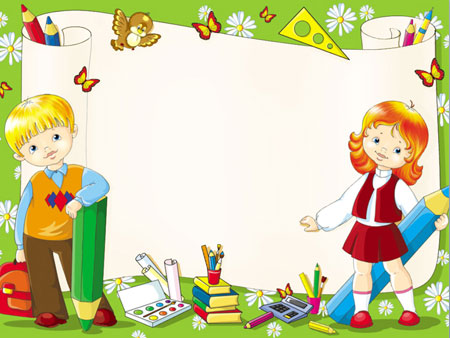 Мій клас найкращий
Ласкаво просимо до Павлівської ЗОШ
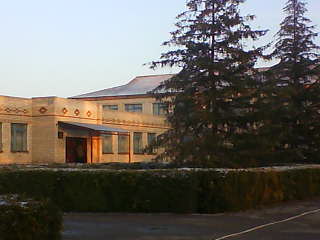 Ось, знайомтесь – ми п’ятий клас
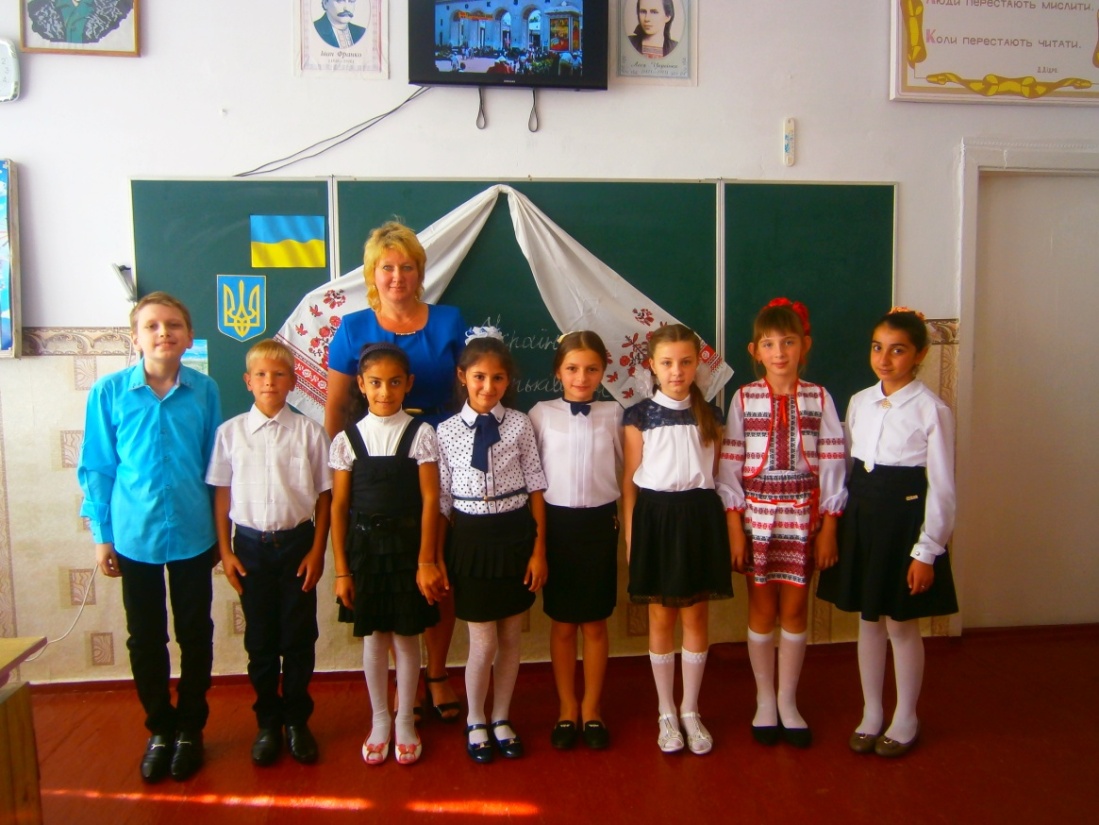 Наш девіз: 
Школа - це наш другий дім!
В ньому - кожна днина, 
Весело нам в домі тім.
Ми ж - одна родина!
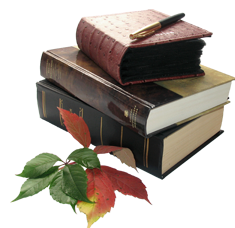 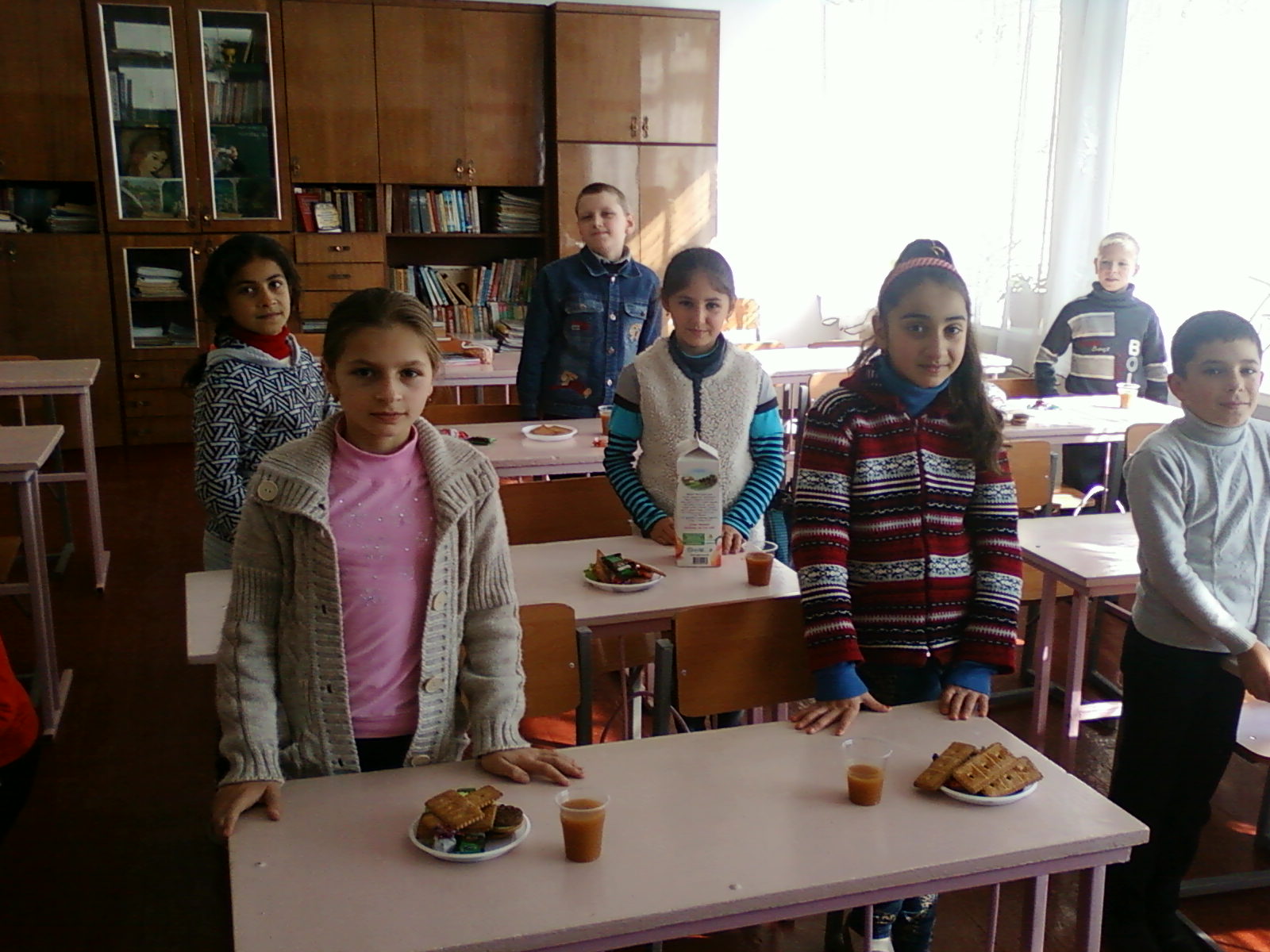 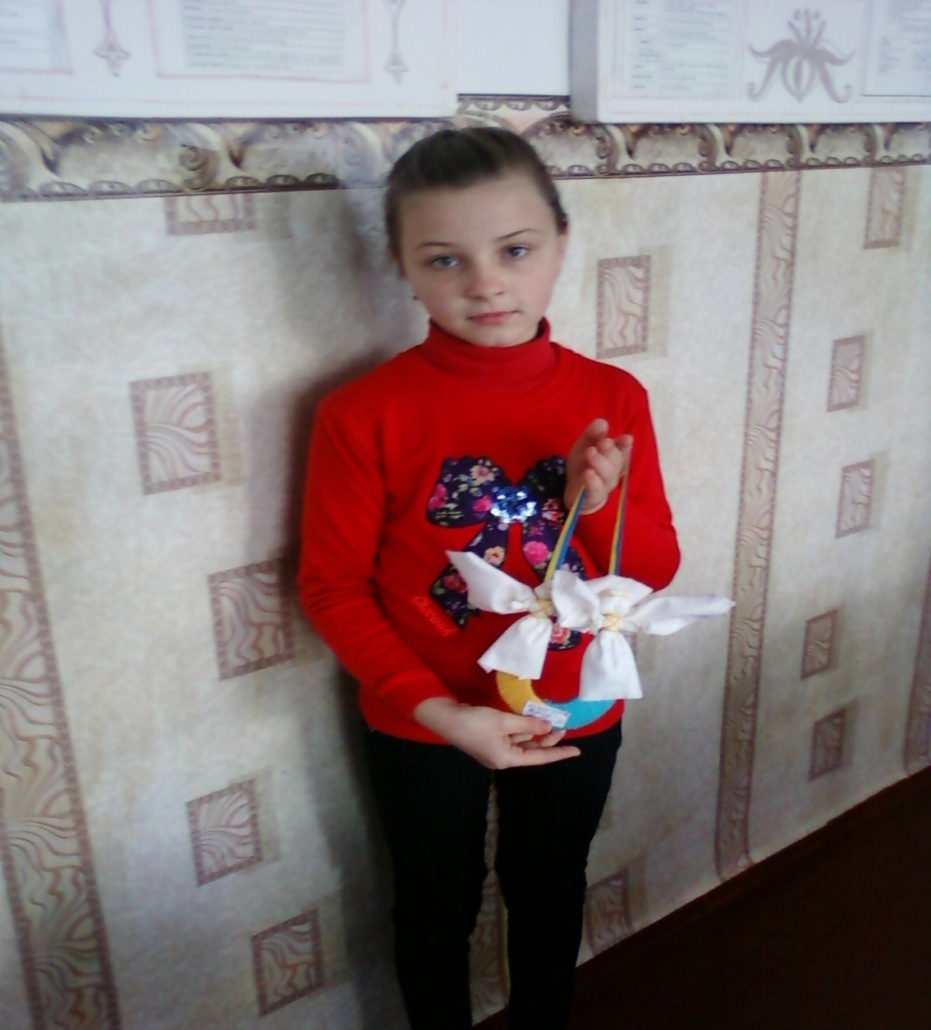 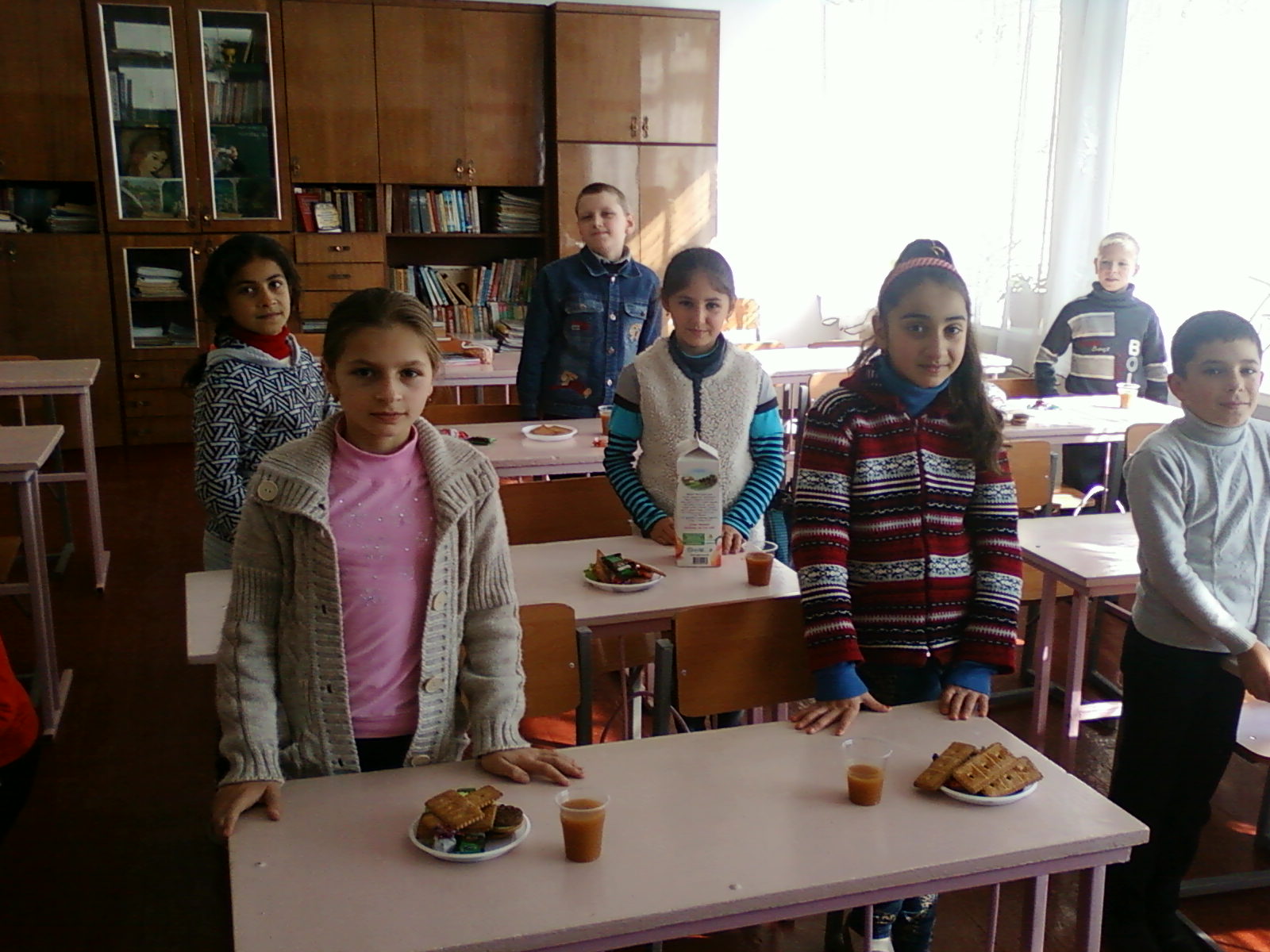 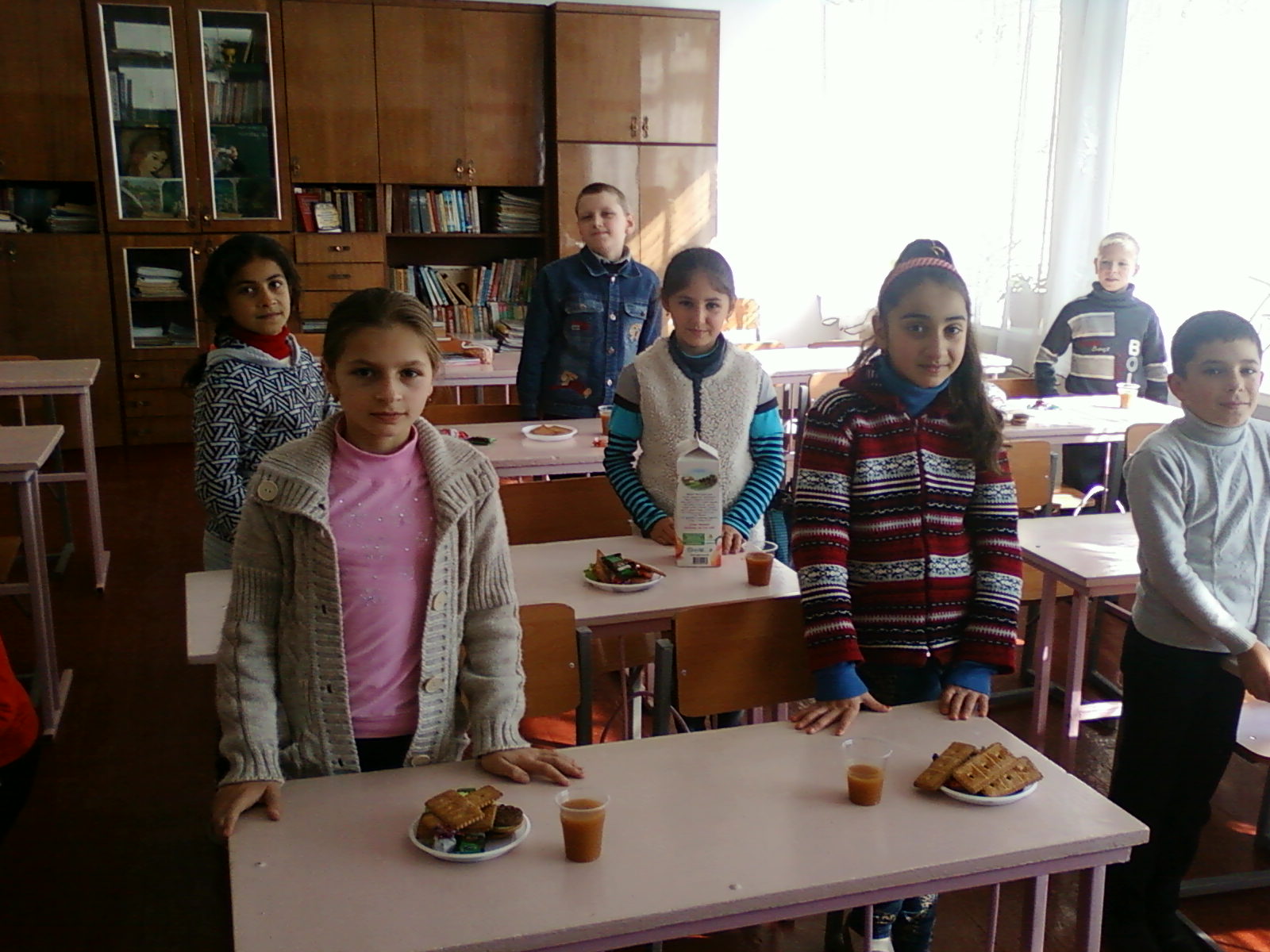 Азіза дуже вміла, швидко й радо робить діло
Кароліна – юна танцівниця
Наша художниця, розумниця наша, просто красуня 
Сона
У Сони і Сабріни гарний друг - Зайда
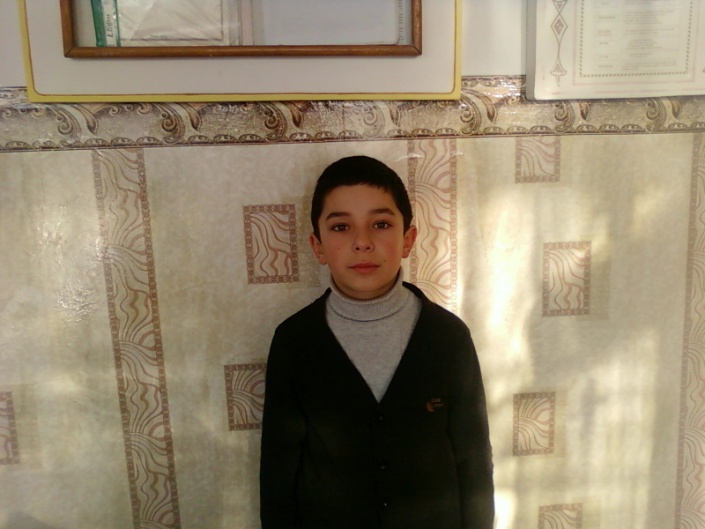 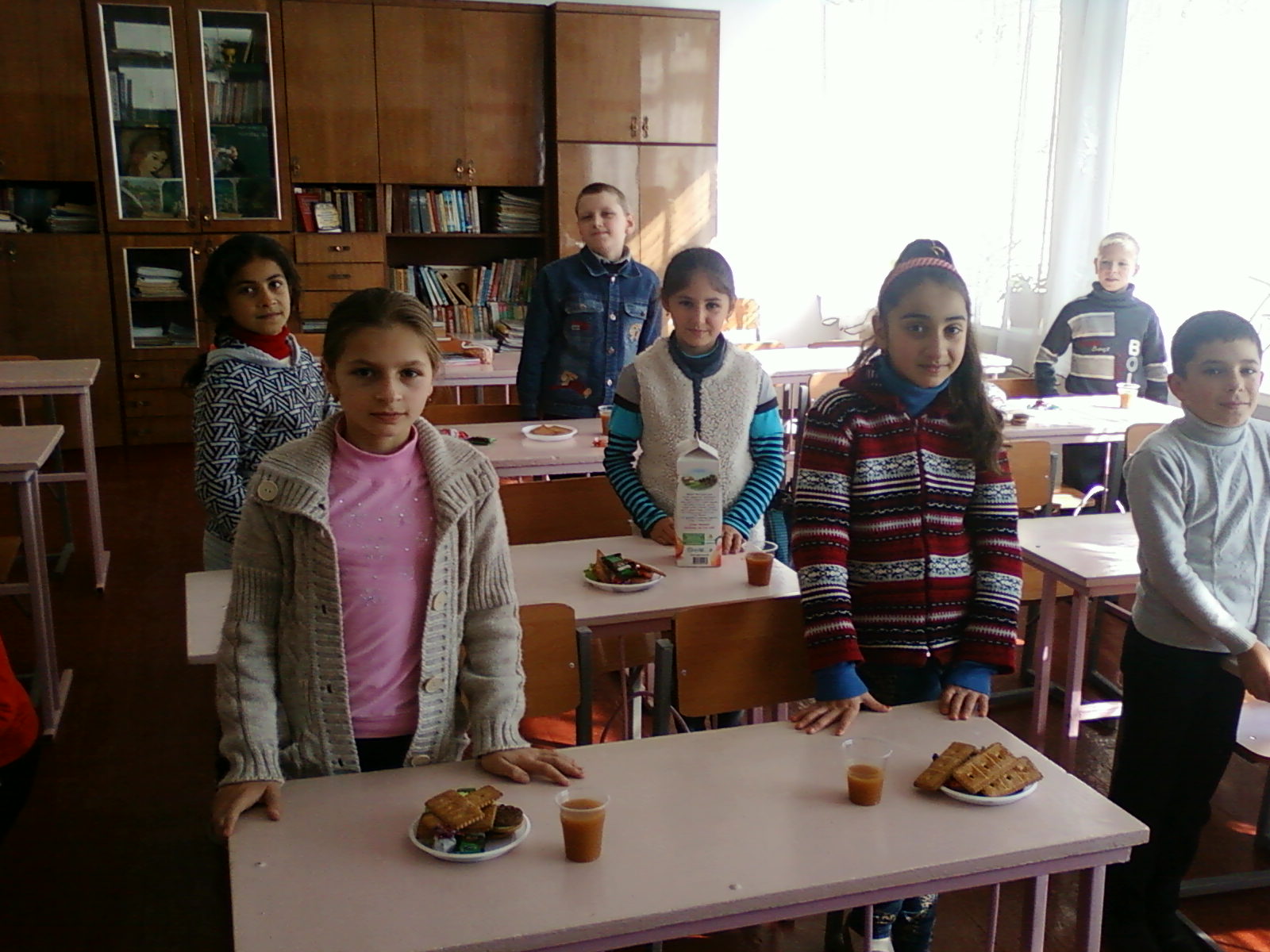 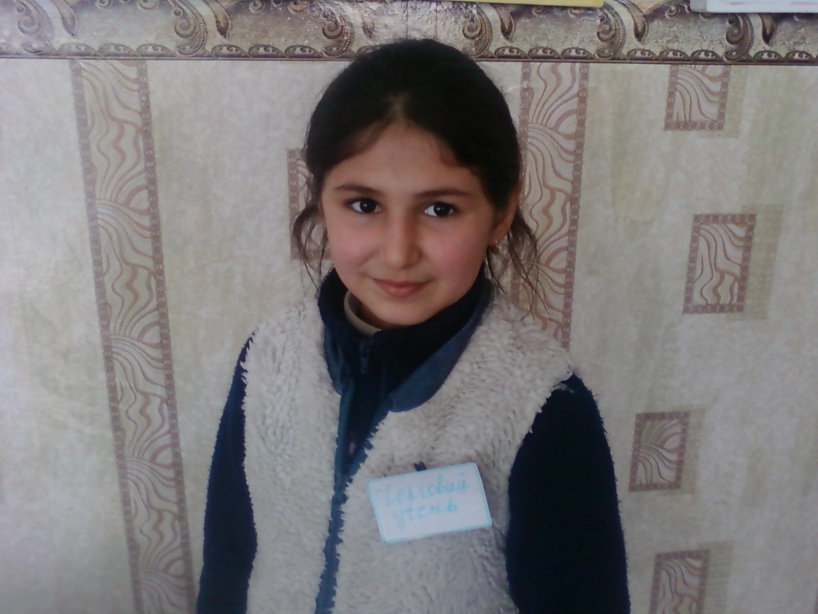 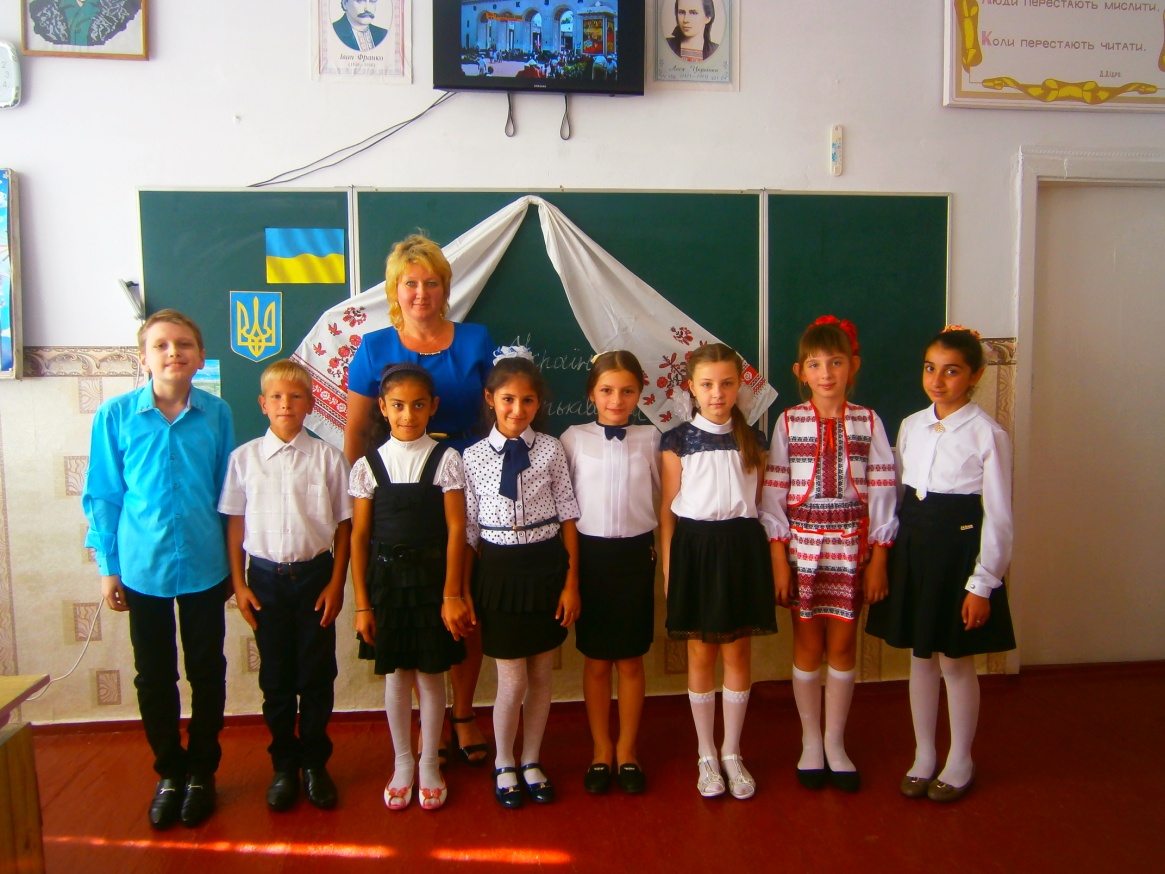 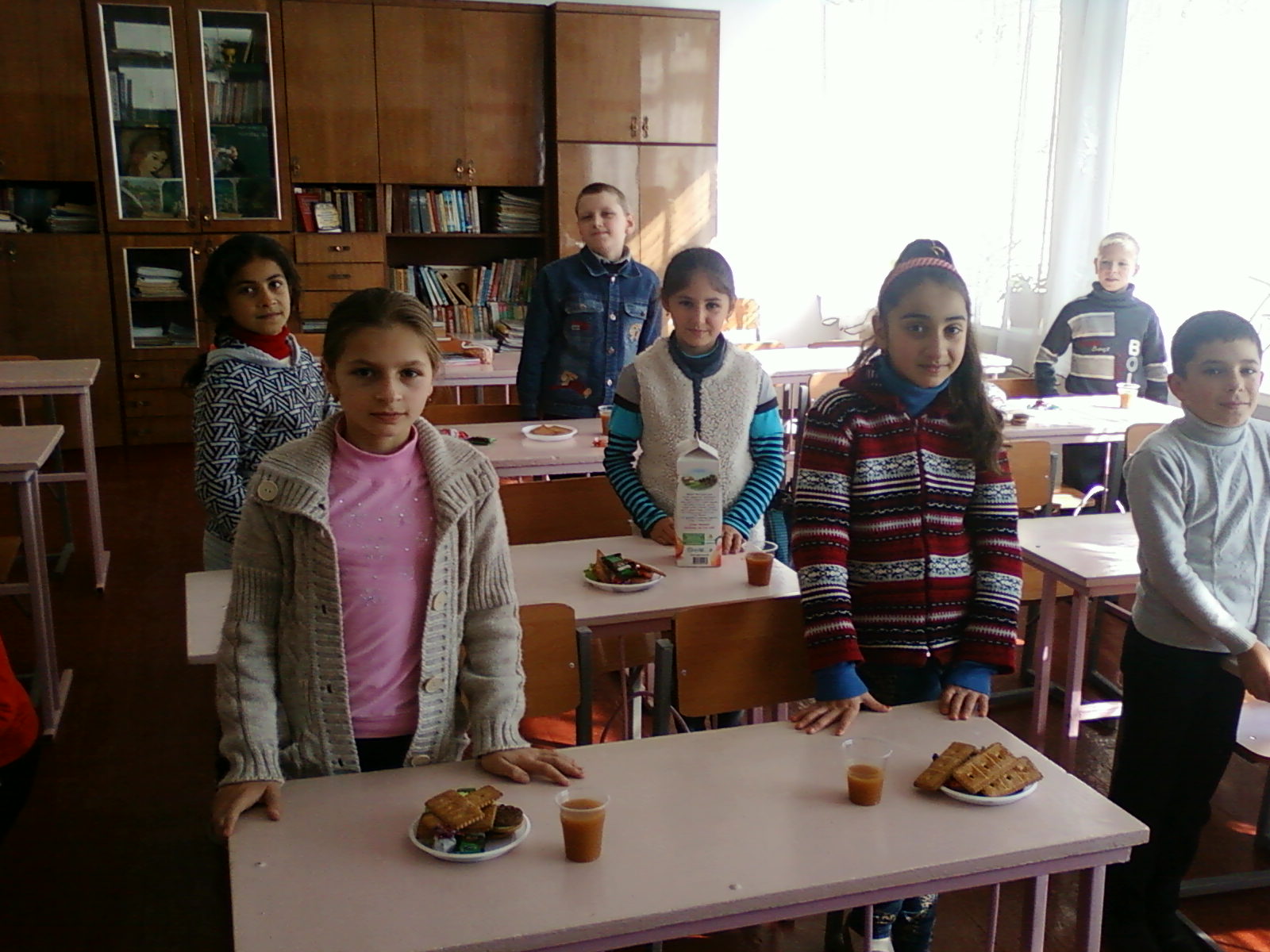 Рухливий, непосидючий наш Артур
Тихий і спокійний, добрий хлопчик Толя
Є  чудова мрія  у Сабріни – дарувати радість людям
Ганна чудовий голос має. Вона гарно співає
Тата й мами любий син Віталій
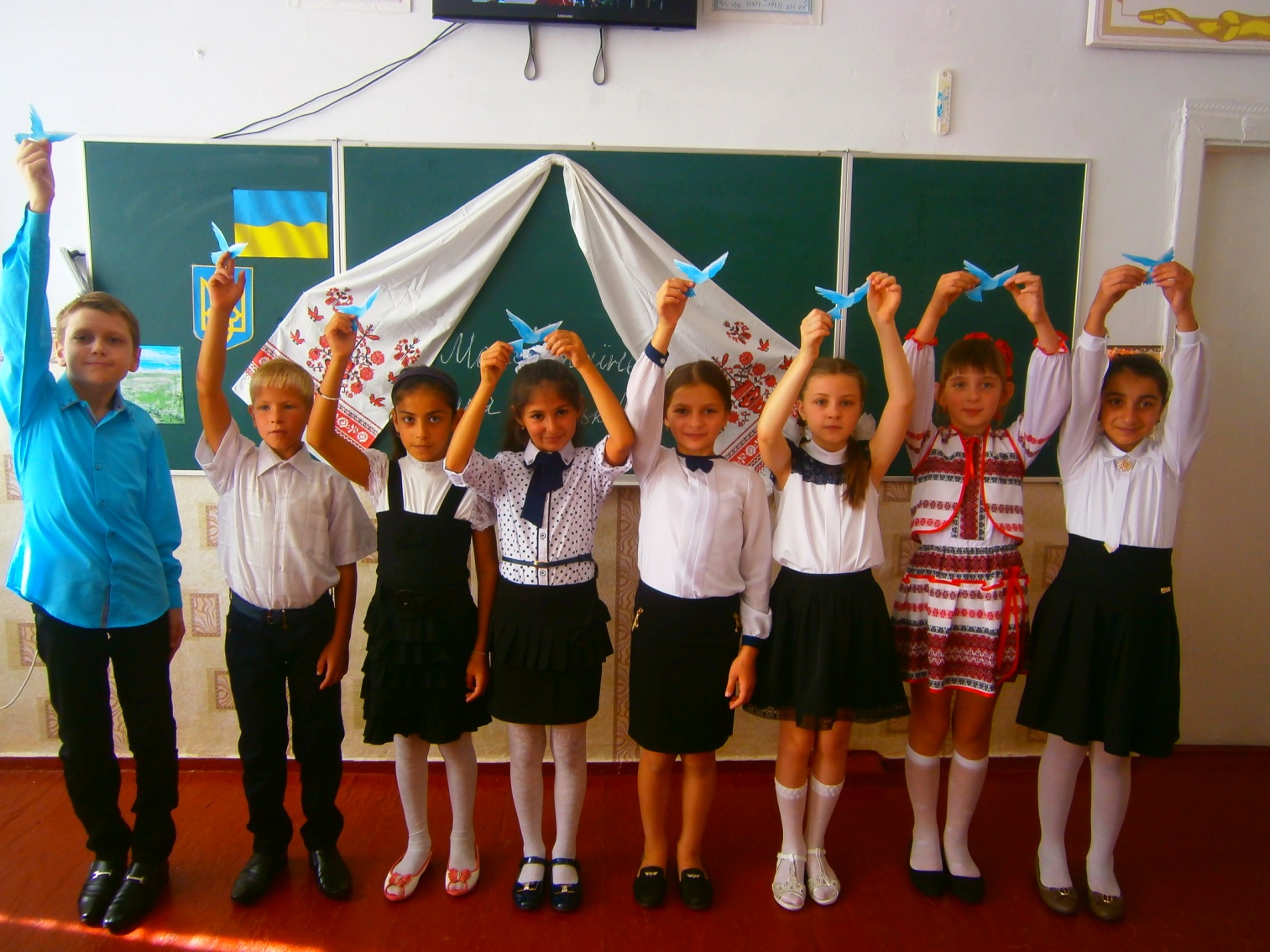 Перший урок “ Я люблю Україну”
Діти України за мир!
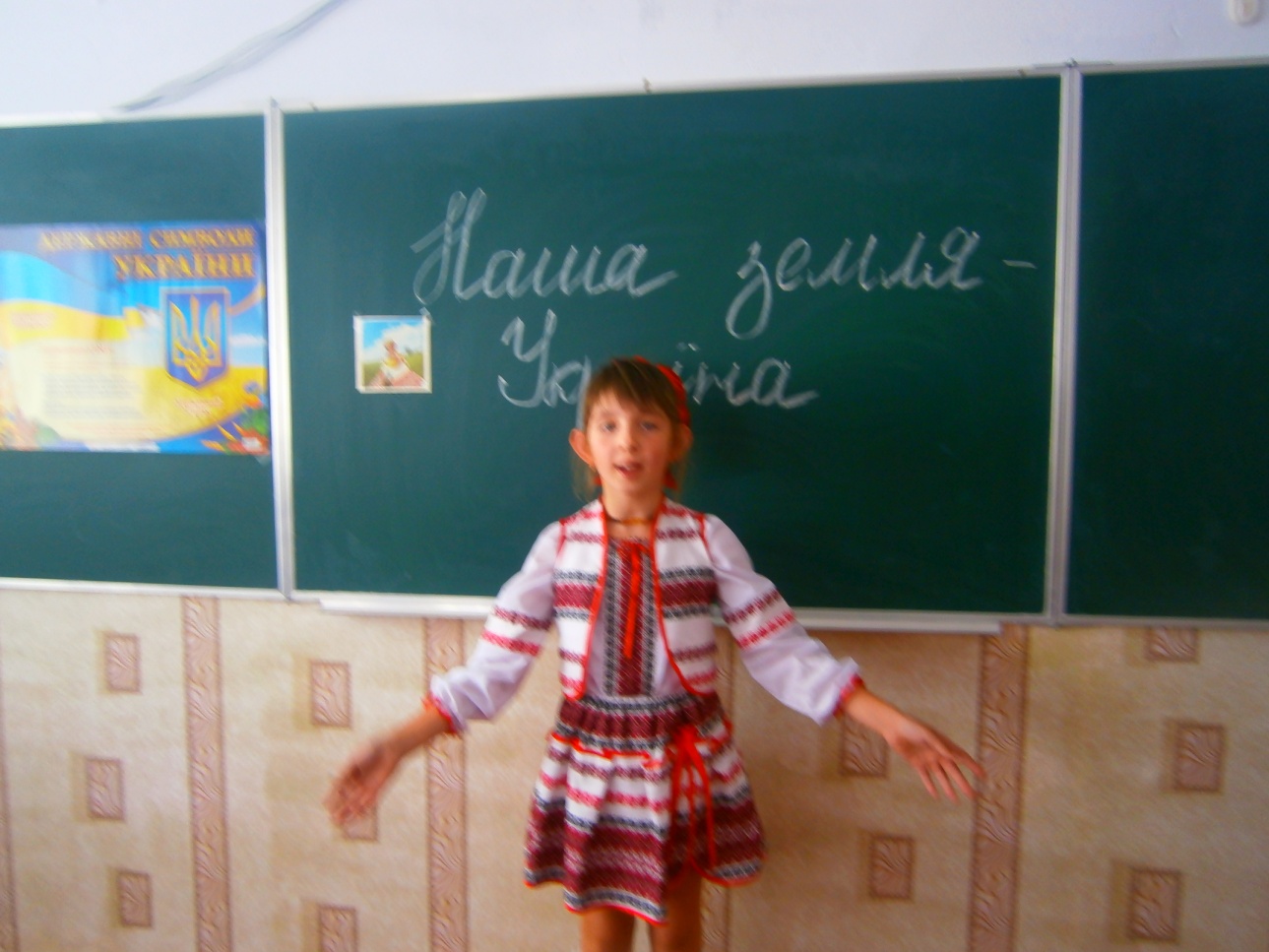 Конкурс віршів
 “Наша земля  - Україна”
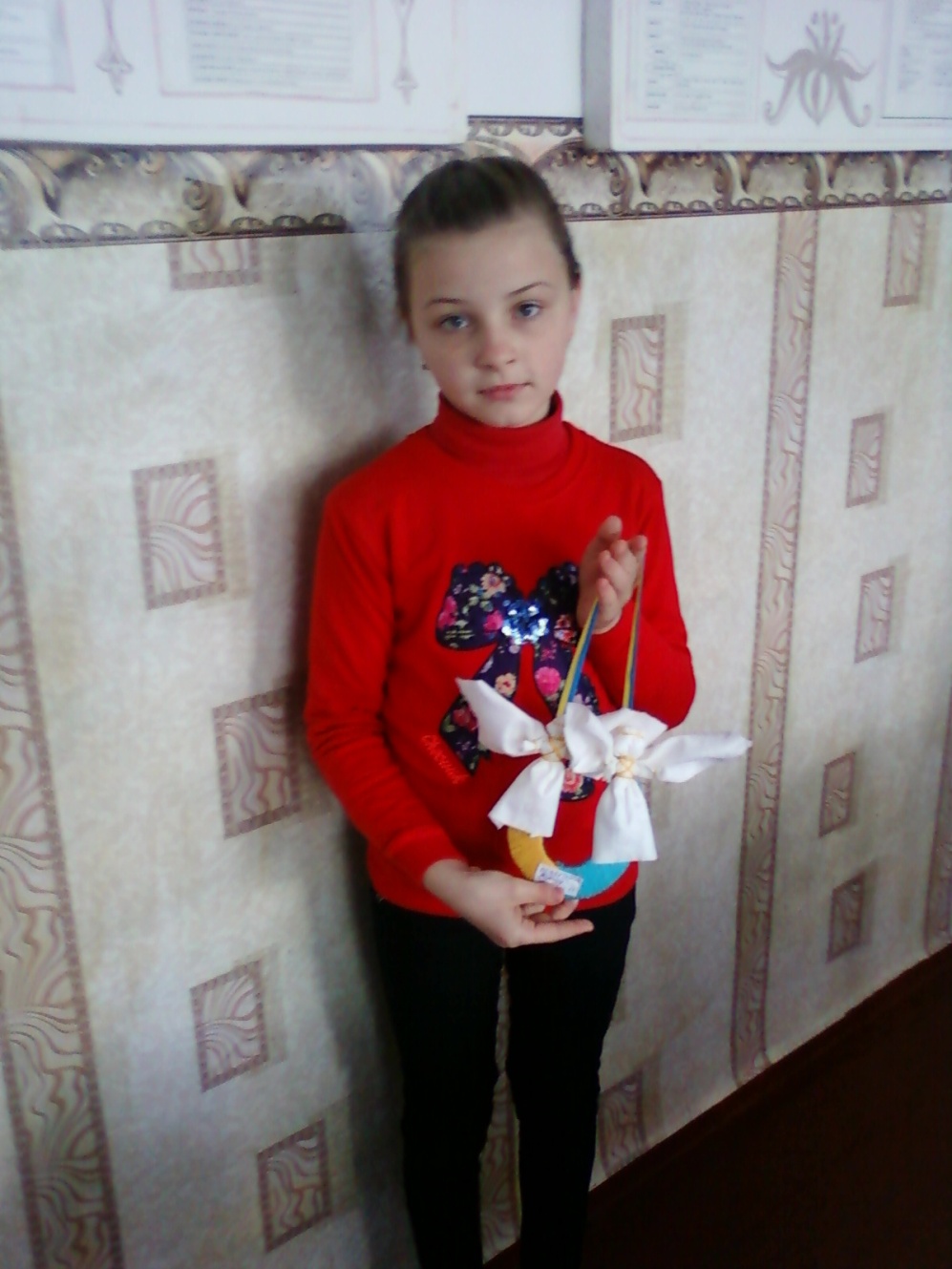 Акція
 “Оберіг для солдат своїми руками”
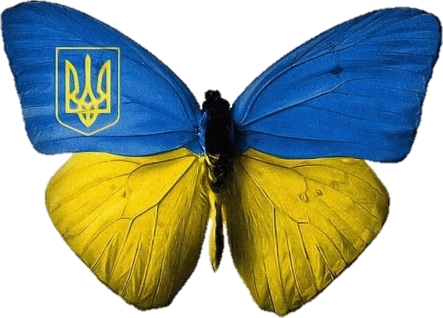 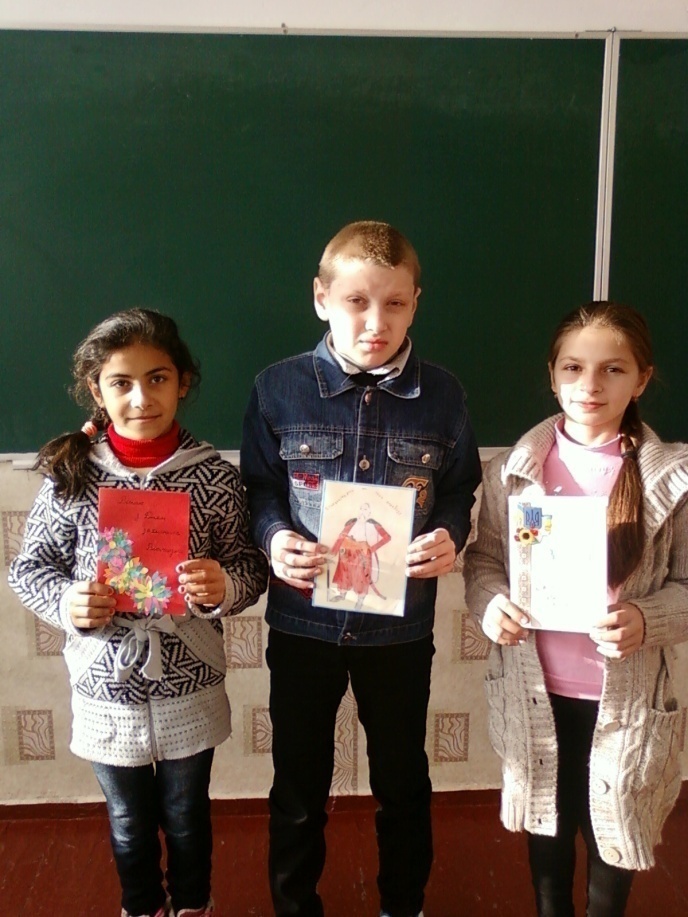 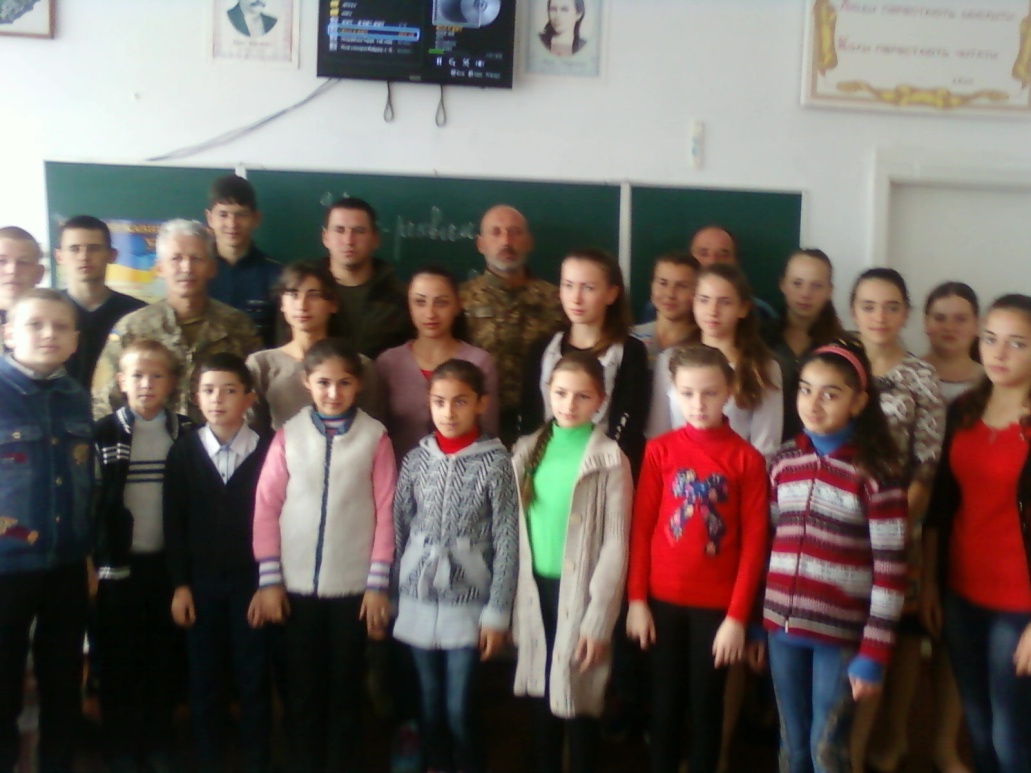 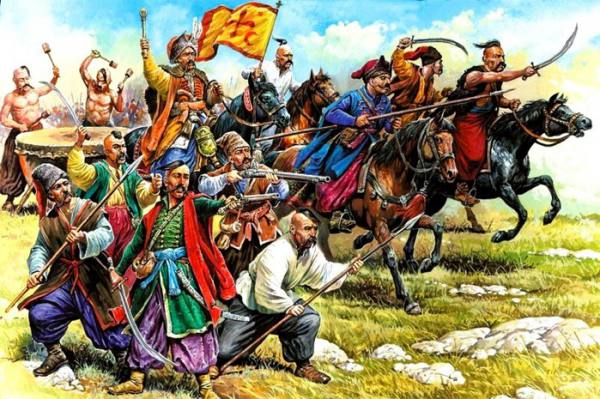 “Тої слави козацької повік не забудемо”
Урок – реквієм
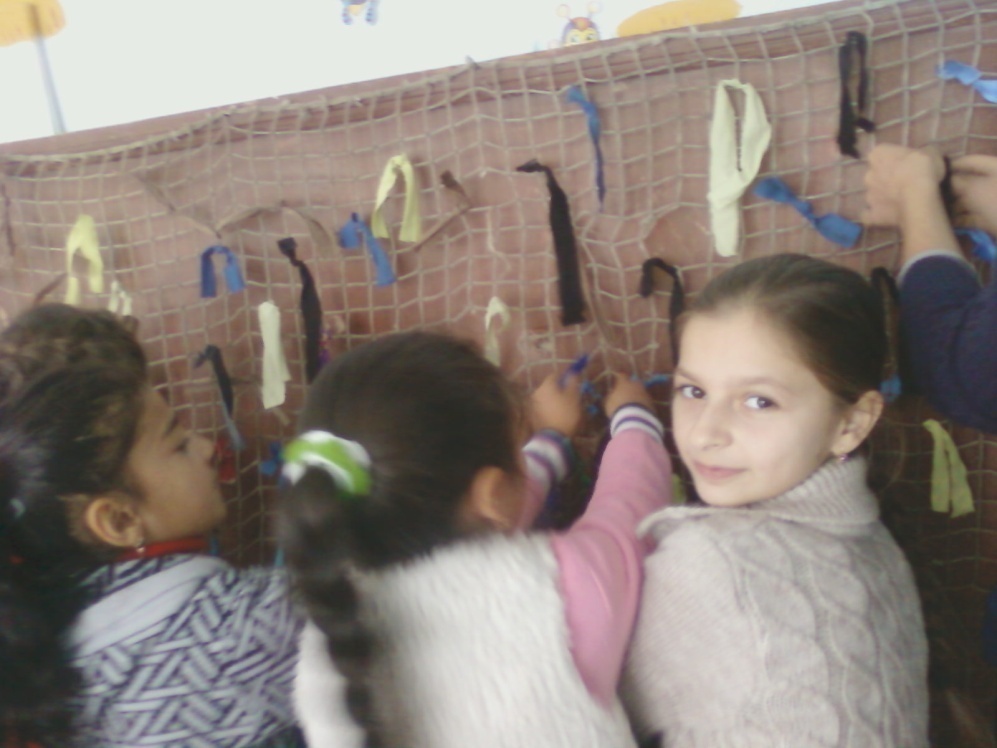 Маскувальна сітка для солдат
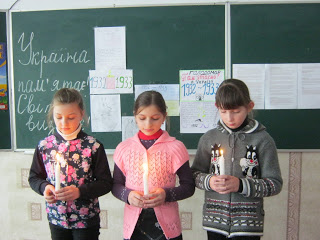 Незабутні сторінки історії.
Виховна година
“Пам’ять серця”
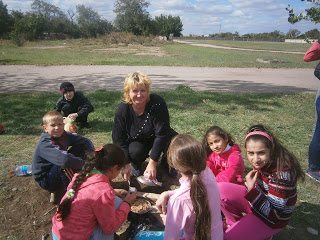 Ми сьогодні
самі кашу варили.
Наша каша почорніла,
Бо на денці підгоріла.
А ми їли і хвалили –
Самі ж кашу варили!
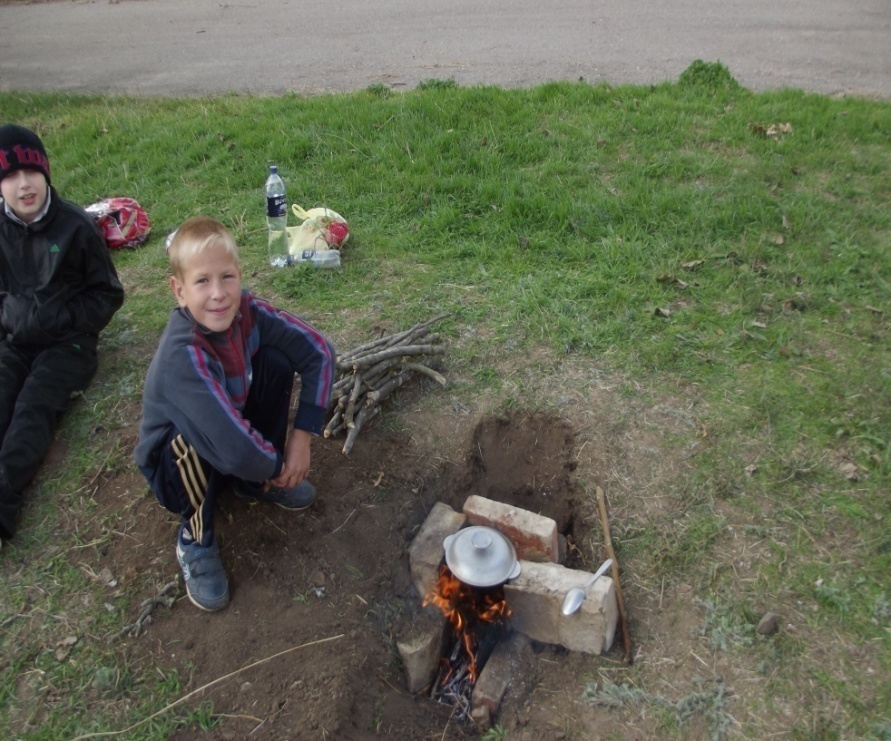 Всесвітній день туризму
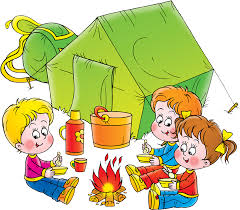 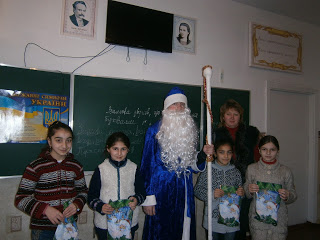 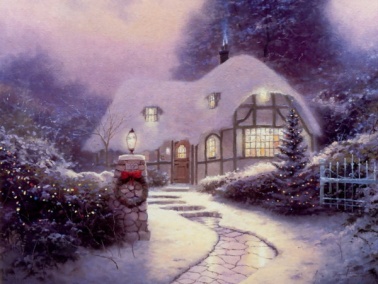 “Святий Миколай до нас завітав”
„Ялинко рідна – наша втіха,То ж хай вона не знає лиха!”
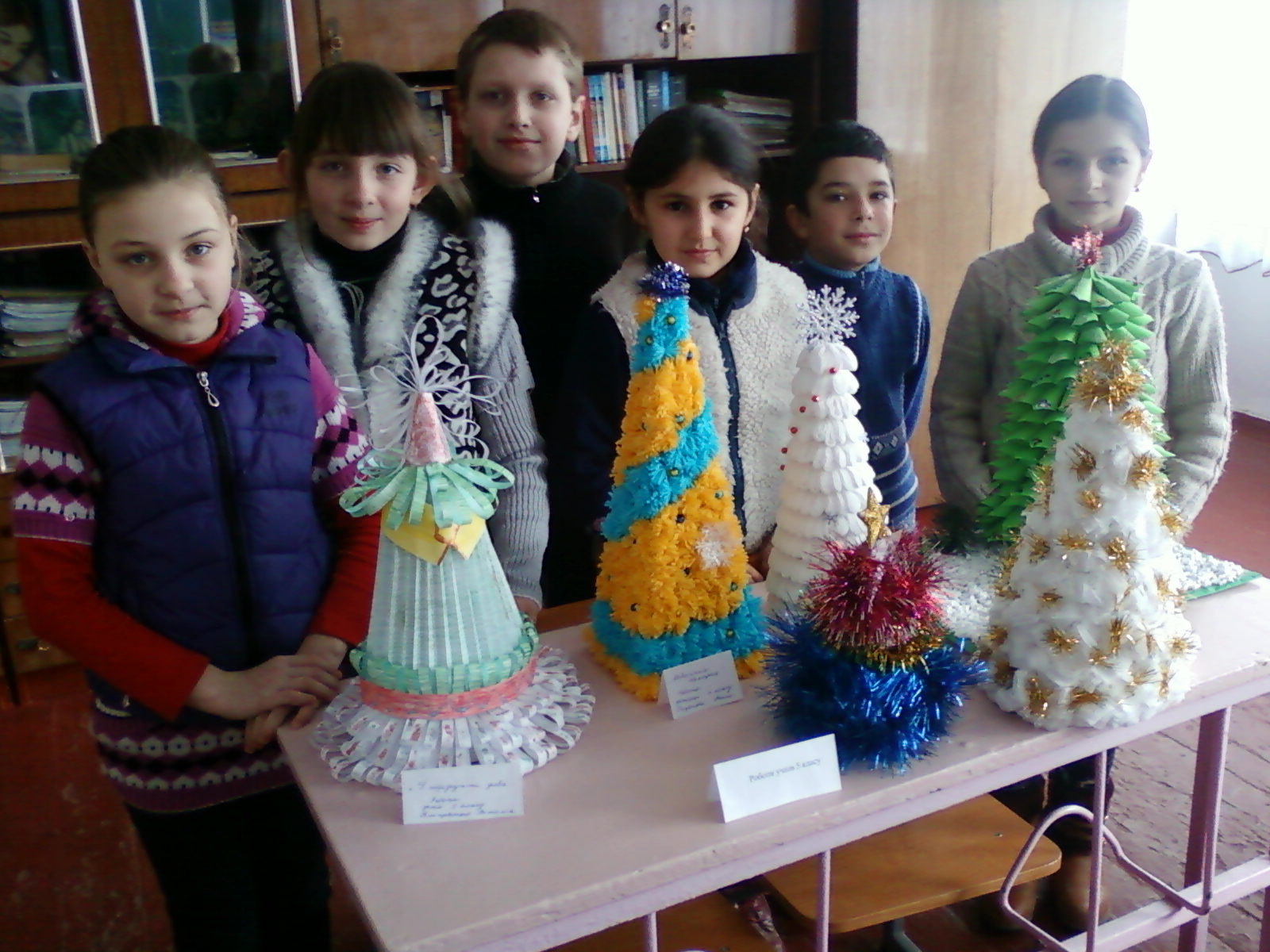 Виставка – конкурс 
 “Новорічний букет замість ялинки”
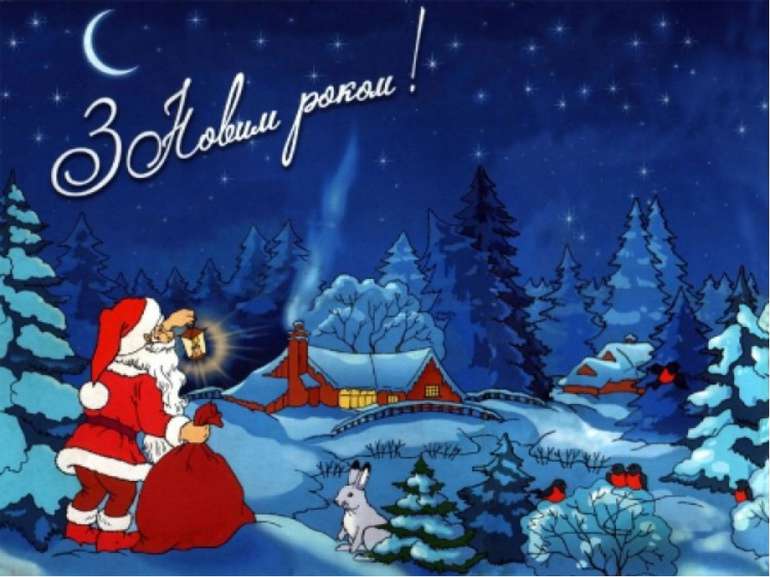 Здравствуй новорічне свято!Сяй ялиночка ясніш!Будем гратись, танцювати,Грай музико голосніш.
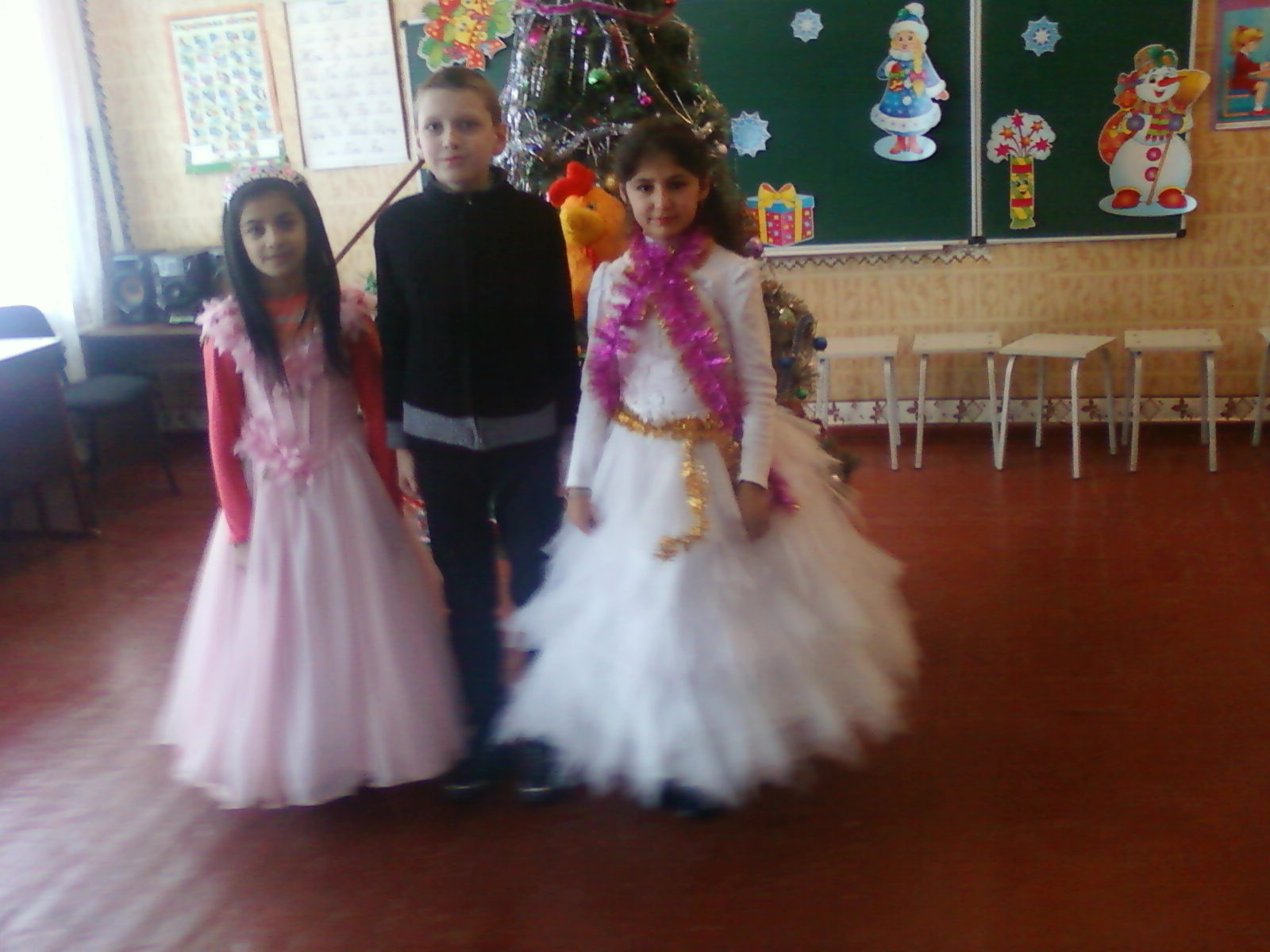 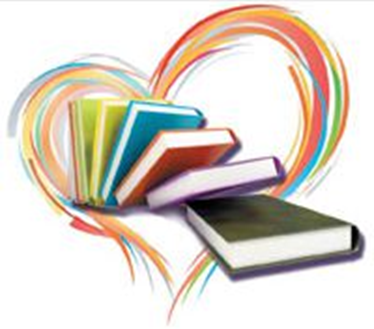 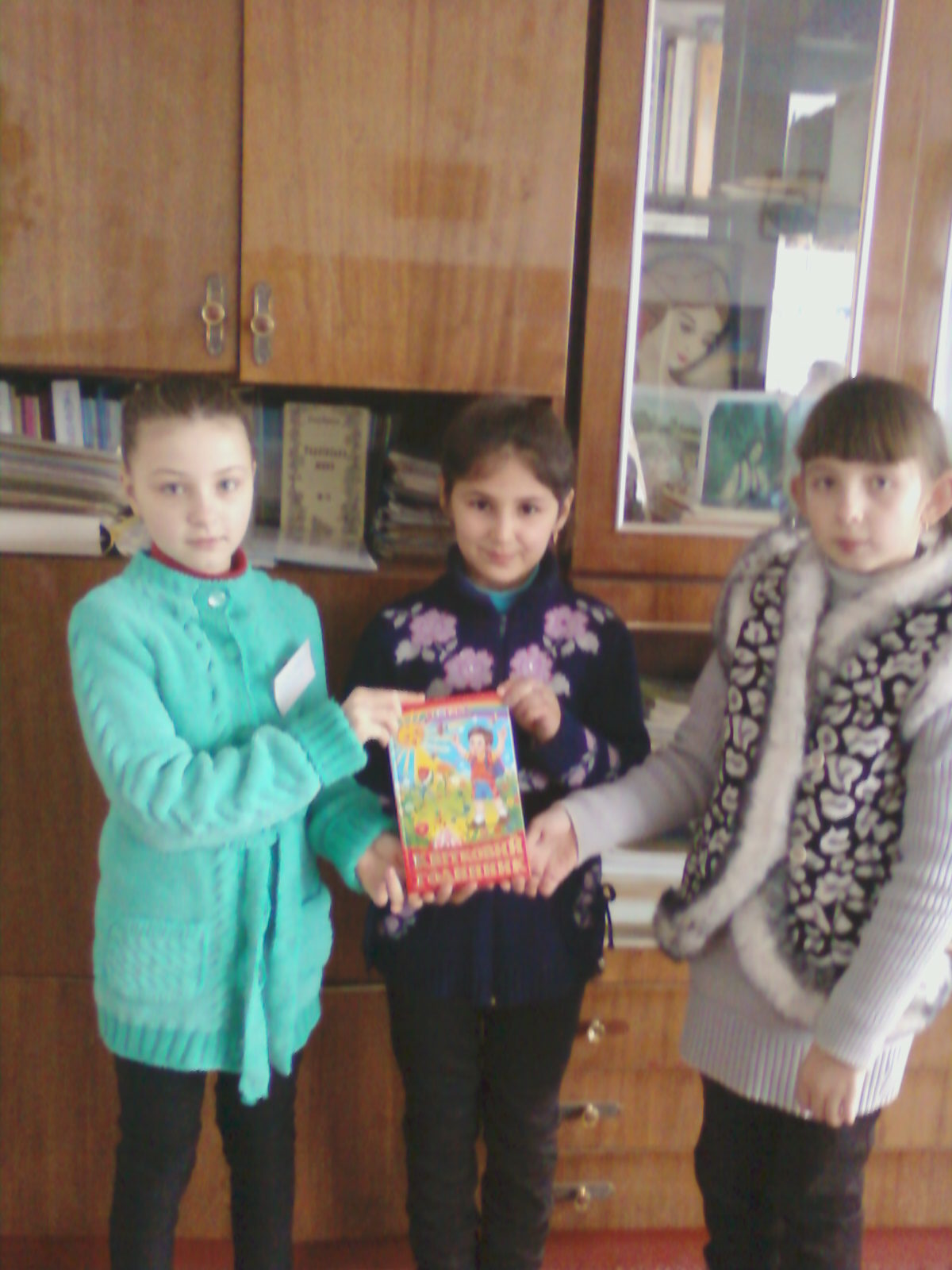 Книги дружать з дітворою,
Полюби їх у житті-
І улюблені герої
Будуть друзями  в путі .
Акція “Подаруй бібліотеці книгу”
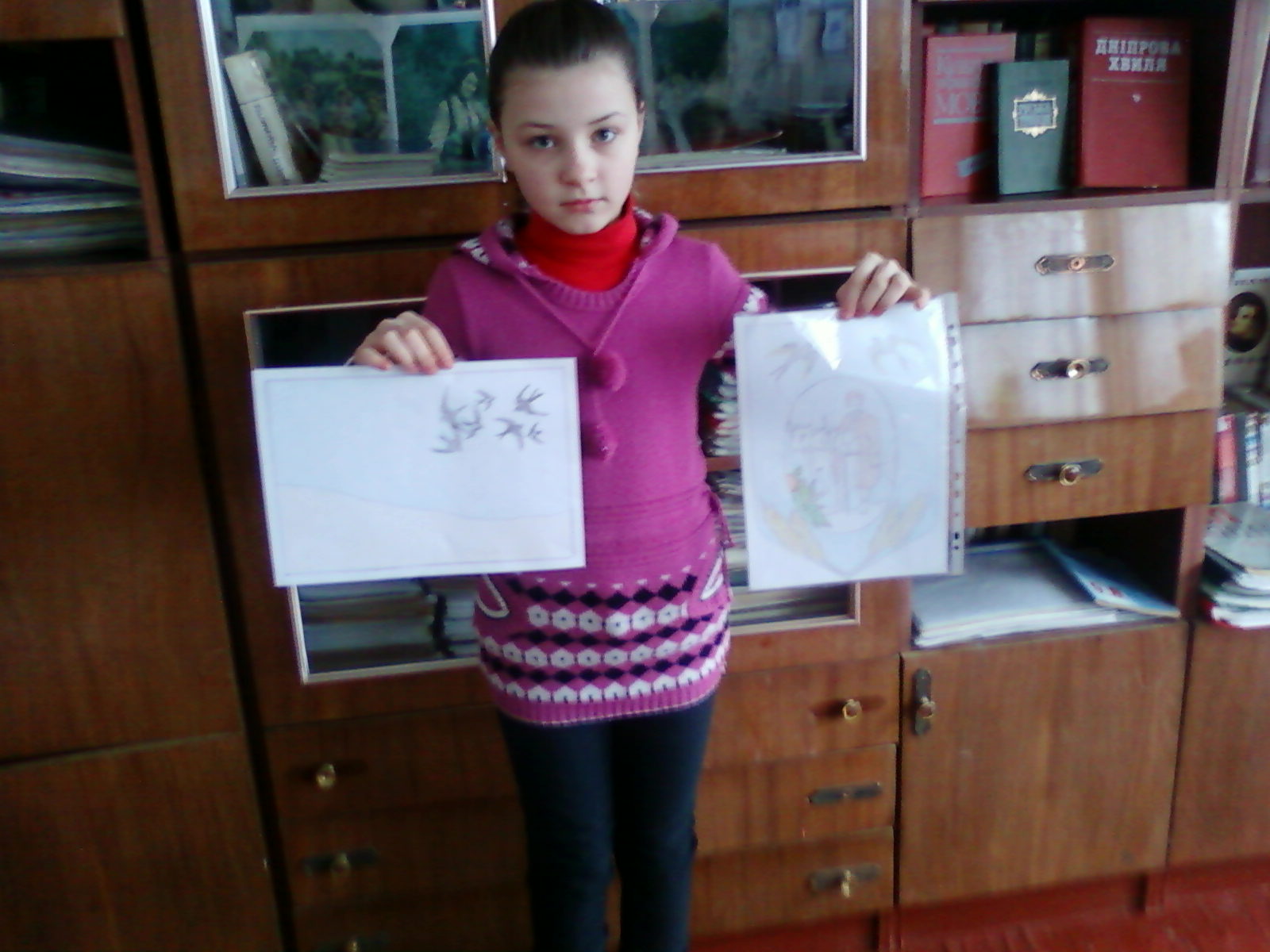 Такими  я уявляю 
герб і прапор Присиваської ОТГ
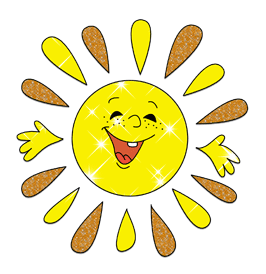 Нехай  у домі вашім
Завжди буде світло,
Хай люди усміхаються привітно.
Нехай земля квітчає шлях до школи, 
Здоров’я Вам, надії та любові.